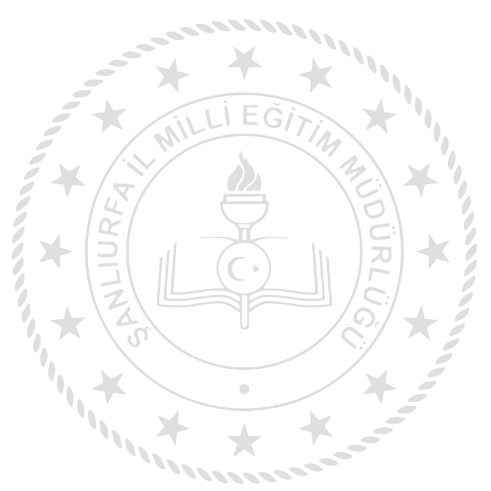 MESLEKİ VE TEKNİK 
ORTAÖĞRETİM SİSTEMİ
MART-2024
Mesleki ve Teknik Eğitimin Amacı
Sosyal ve ekonomik sektörler ile iş birliği  içinde ulusal ve uluslararası mesleki yeterliliğe, meslek ahlakına ve mesleki değerlere sahip, yenilikçi, girişimci, üretken, ekonomiye değer katan ehil iş gücü yetiştirmektir.
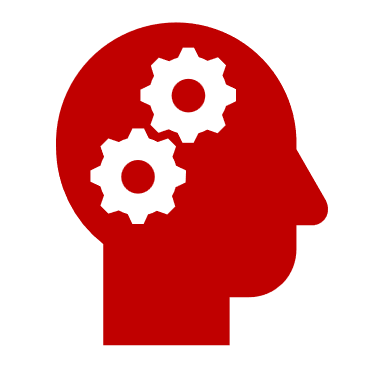 Mesleki Eğitim Veren Okul Türleri ve Programlar
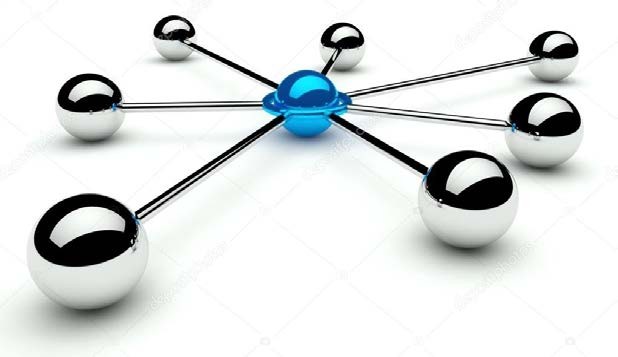 Mesleki ve Teknik Eğitim Süreci
Anadolu Teknik Programı ve Anadolu Meslek Programı
10. Sınıf 
Dal Eğitimi
12. Sınıf 
Dal Eğitimi
11. Sınıf 
Dal Eğitimi
Diploma
9. Sınıf 
Alan Eğitimi
9. Sınıf
Alan Eğitimi
Mesleki Eğitim Merkezi Programı
9. Sınıf 
Dal Eğitimi
10. Sınıf 
Dal Eğitimi
11. Sınıf 
Dal Eğitimi
Diploma
12. Sınıf 
Dal Eğitimi
Ustalık Belgesi
Kalfalık Belgesi
Mesleki ve Teknik Eğitim Yerleşim Süreci
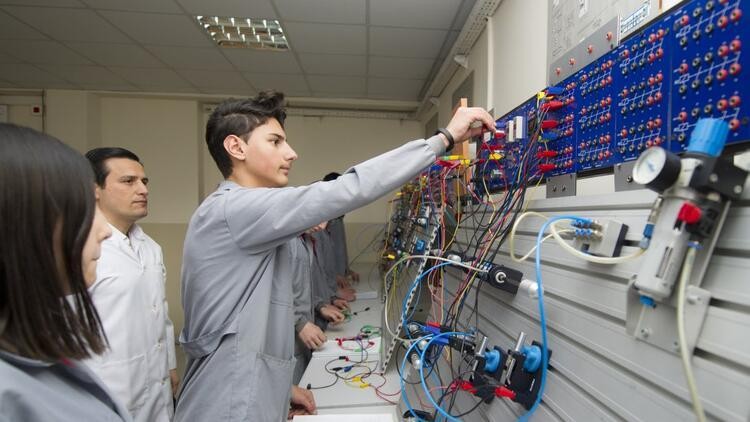 MESLEKİ VE TEKNİK EĞİTİMDE ALAN VE DALLAR
Mesleki ve teknik Anadolu liselerinde 50 alanda ve bu alanlar altındaki 107 dalda eğitim verilmektedir.
Mesleki eğitim merkezi programında 34 alanda ve bu alanlar altındaki 184 dalda
 eğitim verilmektedir.
MESLEKİ VE TEKNİK ANADOLU LİSELERİNDEKİ PROGRAM TÜRLERİ
Tüm programlarda 9. sınıfa mesleki alan eğitimi ile başlanır. 10. ve 11. sınıfta meslek alanına bağlı olarak dal eğitimi verilir. 9, 10 ve 11. sınıflarda verilen meslek dersleri ve akademik dersler birebir aynıdır. 
Anadolu Teknik Programı (ATP): Bu programa merkezi sınav puanı ile alan seçimi yapılarak kayıt yapılır. 12. sınıflarda Üniversiteye hazırlık amacıyla sadece akademik destek dersleri verilir. Mezun olmadan önce 40 iş günü işletmelerde staj eğitimi verilir.
Anadolu Meslek Programı (AMP): Bu programa sınavsız olarak mahalli yerleştirmeyle kayıt yapılır. Kayıt işlemi sonrası alan tercihi yapılır. 12. sınıflarda sertifikasyon eğitimi ile haftada 3 gün işletmede mesleki eğitim verilir. Ancak 9,10,11. sınıfların başarı ortalaması 70 ve üzerinde olanlar da istemeleri halinde 12. sınıfta işletmeye gitmeyip akademik destek derslerini alabilirler.
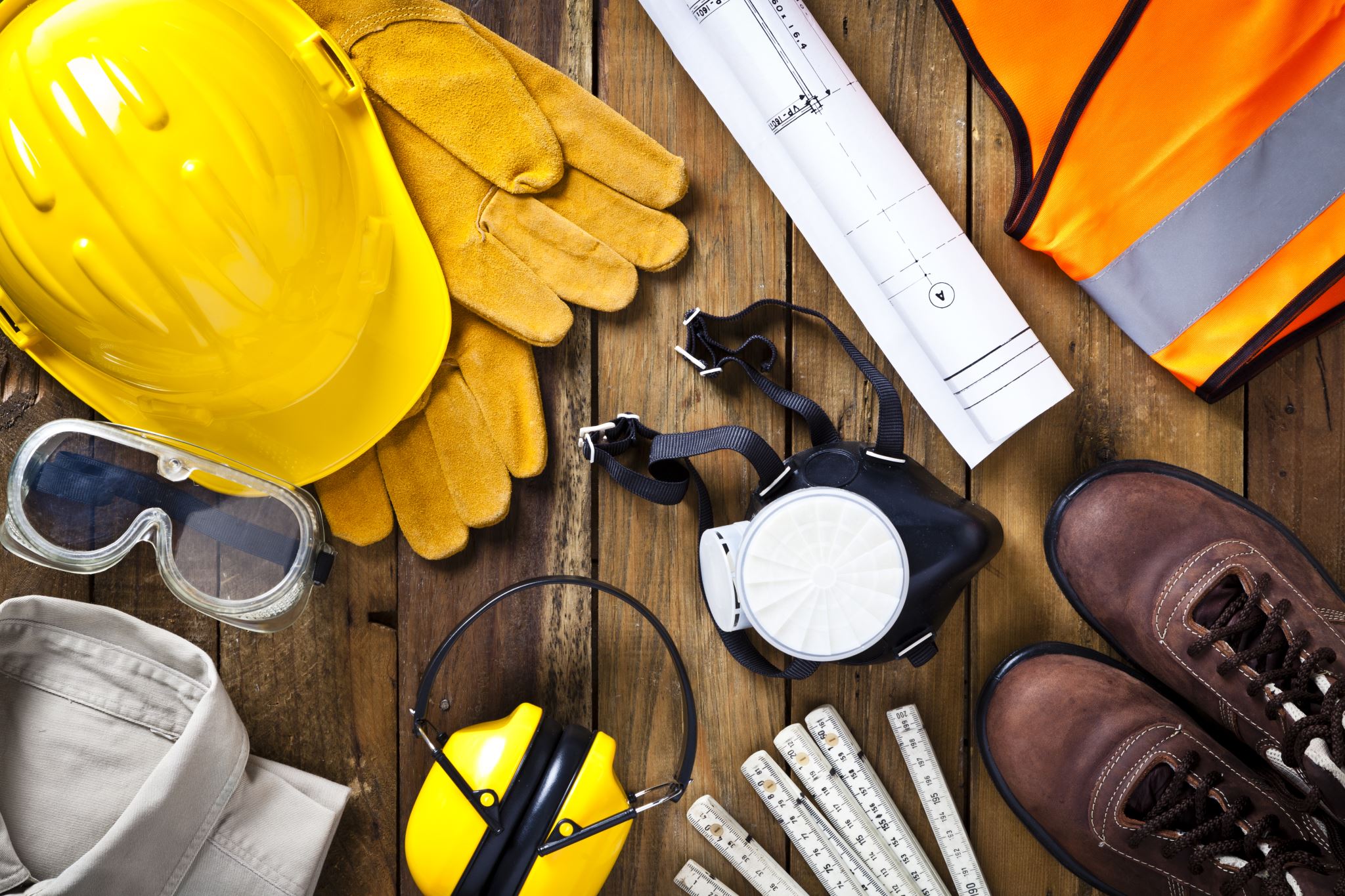 Mesleki Eğitim Sistemi ve Alanları Hakkında Bilgi Portalları
Mesleki Tanıtım Portalı
Mesleğim Hayatım Portalı
http://meslekitanitim.meb.gov.tr/ https://meslegimhayatim.meb.gov.tr/
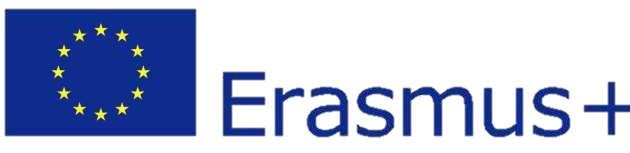 İŞLETMELERDE BECERİ EĞİTİMİ VE STAJ
Öğrencilerimiz mesleki eğitim uygulamalarını, işletmelerde beceri eğitimi ve stajla yapmaktadır.
İŞLETMELERDE BECERİ EĞİTİMİ; Anadolu meslek programı öğrencilerinin mesleki bilgi, görgü ve becerilerini artırmak amacıyla 12. sınıfta 3 gün işletmede beceri eğitimi görmesidir.
	STAJ; Anadolu teknik programı öğrencilerinin mesleki bilgi, görgü ve becerilerini artırmak amacıyla 40 iş günü işletmede beceri eğitimi görmesidir.
Giderleri AB projelerinden karşılanmak üzere öğrencilerin alanlarıyla ilgili beceri eğitimi ve staj çalışmalarını yurtdışındaki işletmelerde yapmaları mümkün olabilmektedir. Daha fazla bilgi için www.ua.gov.tr/ adresini ziyaret edebilirsiniz.
SİGORTA İŞLEMLERİ VE STAJ ÜCRETİ
Öğrencilerimizin güven içinde eğitimlerine devam etmesi ve oluşacak herhangi bir  olumsuz  durumda  mağdur  edilmemesi  amacıyla  öğrenimleri  boyunca  iş kazaları ve meslek hastalıklarına karşı sigortaları yapılır.
Sektörün arzuladığı nitelikli iş gücünü yetiştirmek ve sektörün mali yükünü azaltmak   amacıyla,   işveren   tarafından   işletmeye   giden   meslek   lisesi öğrencilerine  asgari  ücretin  en  az  %  30’u  tutarında  ücret  ödenmektedir. Örneğin, 2024 yılı asgari ücreti için öğrenciye ödenen en az ücret 5101 TL olarak hesaplanmıştır.
MESLEK LİSESİ MEZUNLARININ AVANTAJLARI
YÜKSEKÖĞRETİM PROGRAMLARINA GEÇİŞ
Üniversite tercihlerinde istediği bölümü hiç bir hak kaybı yaşamadan seçebilirler.
2 yıllık Meslek Yüksekokullarına girerken ek puan alırlar.
Teknoloji Fakültelerinde bulunan Mühendislik bölümlerini seçmeleri halinde Mesleki ve Teknik Liselere ayrılan kontenjanlardan yararlanarak genel lise öğrencilerine göre daha az net sayısıyla bu bölümlere girebilirler.
Mesleki  ve  Teknik  Ortaöğretim  Kurumları  (M.T.O.K.)  kontenjanı  verilen  bölümlerden
bazıları şunlardır;
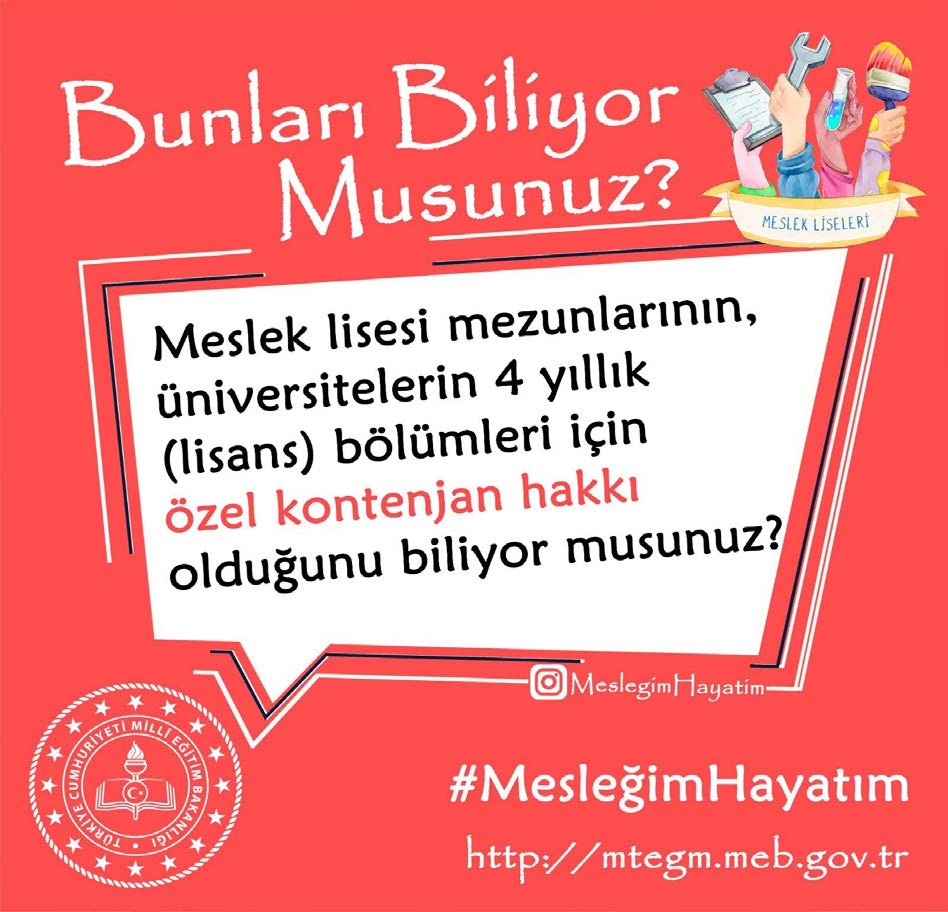 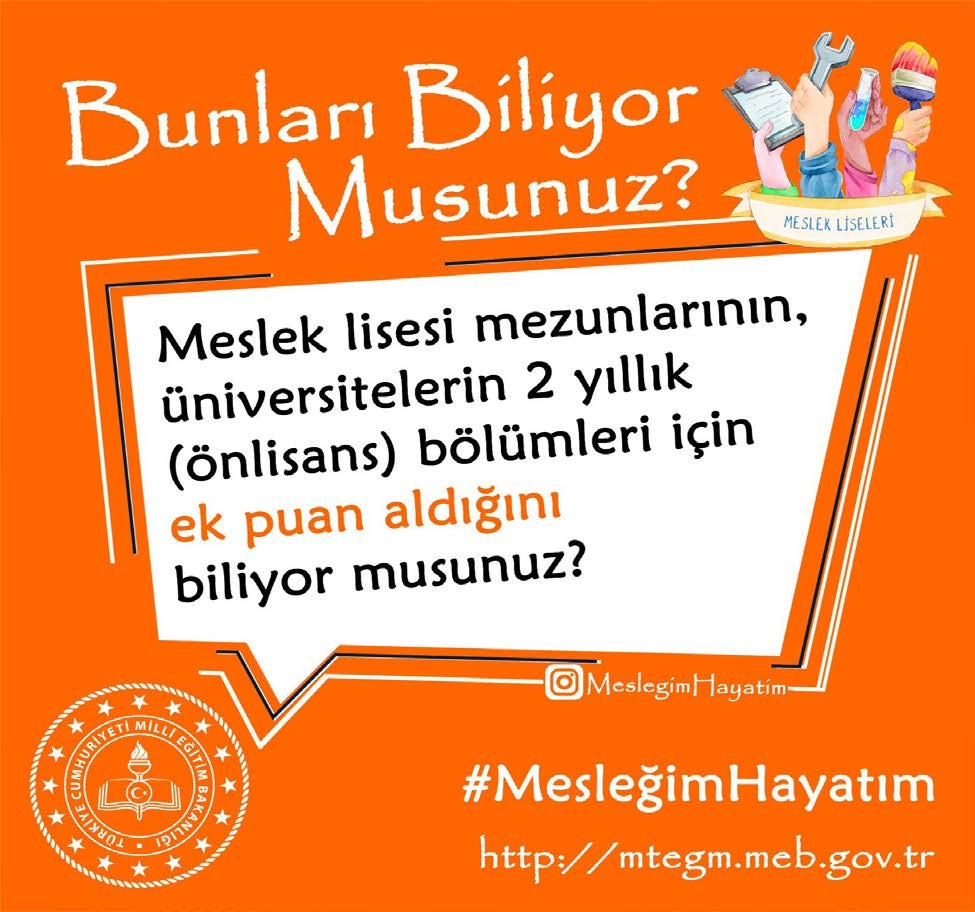 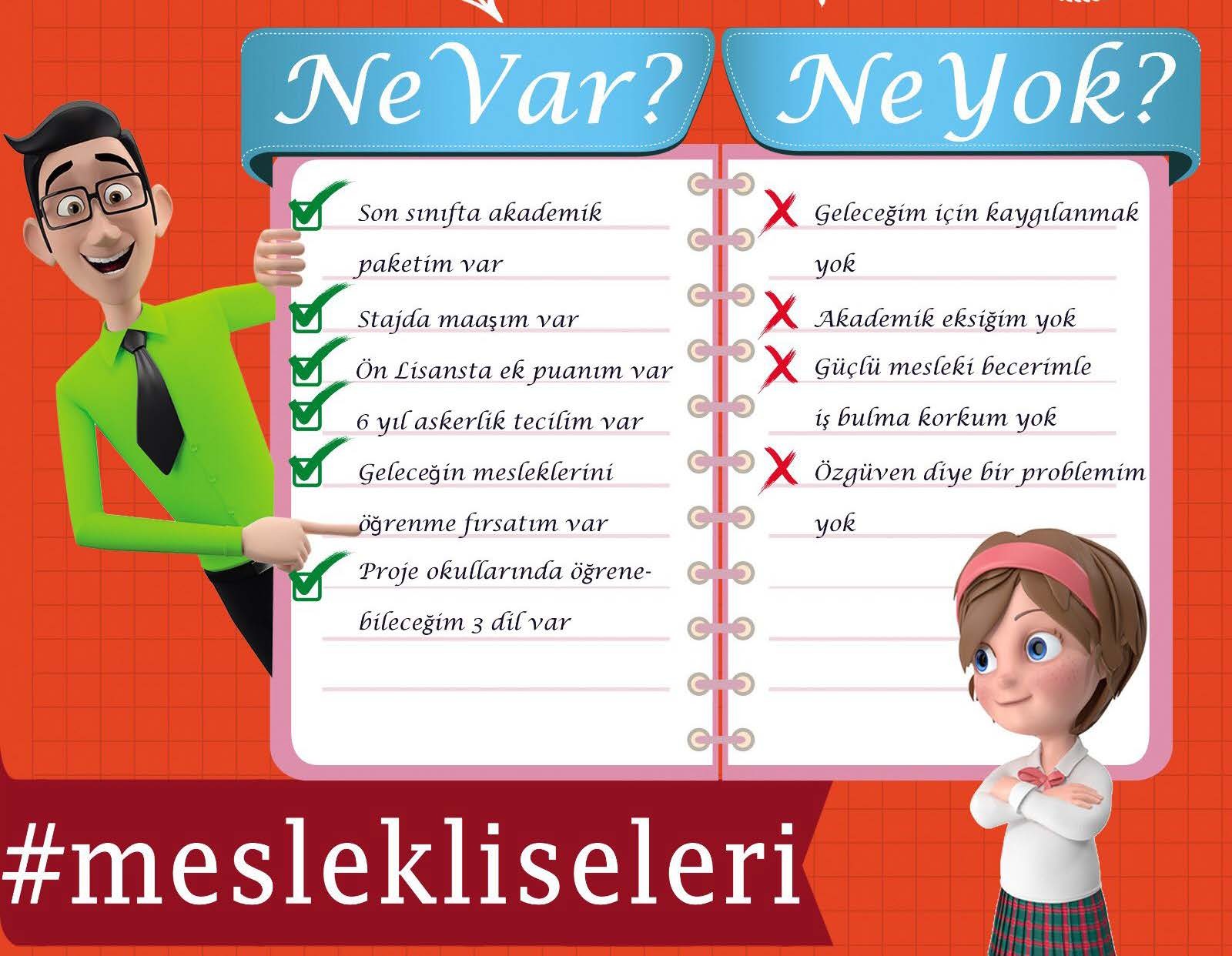 HALİLİYE BORSA İSTANBUL ÇOK PROGRAMLI ANADOLU LİSESİ
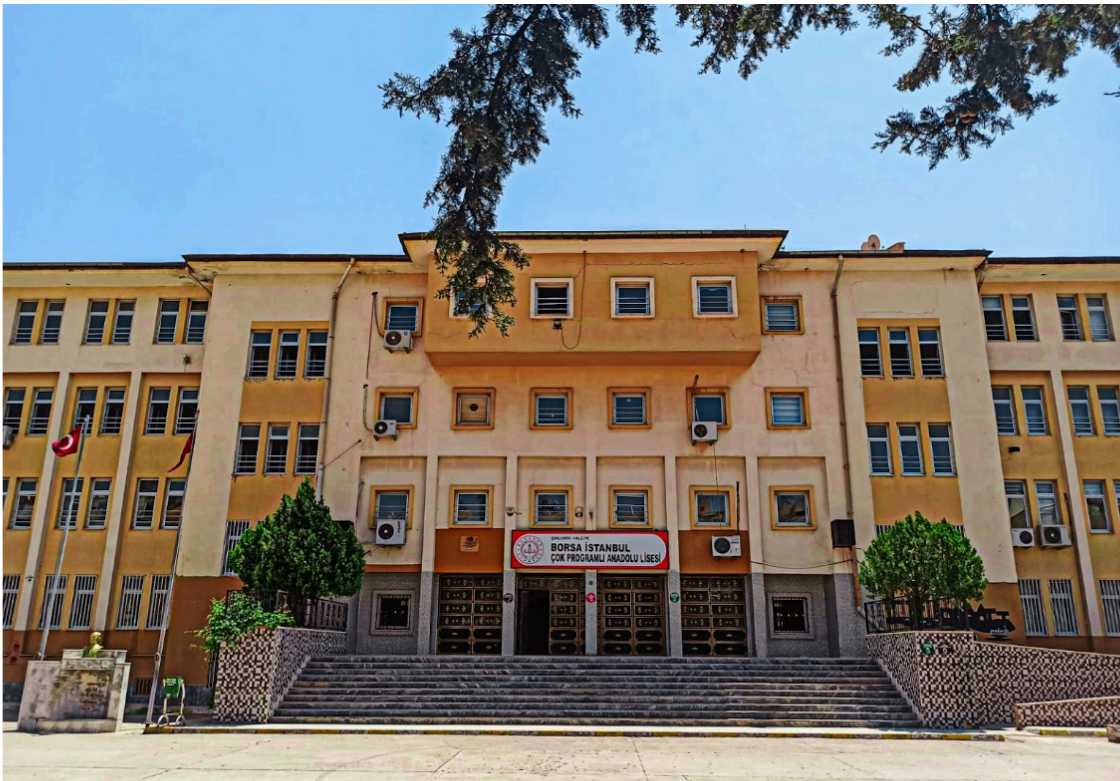 HALİLİYE BORSA İSTANBUL ÇOK PROGRAMLI ANADOLU LİSESİ
Okulumuz 2003–2004 öğretim yılında eğitim öğretime 429 öğrenciyle başladı. Okul müdürümüz Abdulkadir Turan’dır. Okulumuz çok programlı bir lise olup ilk yıl Çocuk Gelişimi ve Bilişim Teknolojileri Bölümleri alanı daha sonraki öğretim yıllarında Grafik ve Fotoğraf ile Muhasebe ve Finansman Bölümleri faaliyete girmiştir. Ayrıca Çocuk Gelişimi Bölümü Erken Çocukluk ve Okul Öncesi Dalları Bilişim Teknolojileri Yazılım Geliştirme ile Teknik Servis dalları ile faaliyet sürdürmektedir.	   							
Okulumuzda 30 adet derslik, 4 atölye ile eğitim ve öğretime devam edilmektedir. Okul kütüphanesi, 5000’i aşkın kitap sürekli internet erişimiyle gün boyunca öğretmelerin ve diğer personelin hizmetindedir. 
2009-2010 öğretim yılında SODES Projesi kapsamında son sınıf ve mezun öğrencilerimiz ile yakın çevredeki üniversiteye hazırlanan öğrencilere Üniversiteye Hazırlık Kursu verildi. 80 tane öğrencimiz üniversiteyi kazandı.
Okulumuzda yapılan iyileştirme çabalarıyla fiziksel eksiklikler büyük ölçüde giderilmiştir. Şimdi ise; eğitim ortamını ve eğitim kalitesini yükseltmeye yönelik çalışmalara ağırlık verilmekte, öğrencilerin ve çalışanların görüşlerinin ön planda yer aldığı, katılımcı bir yönetim modeline geçiş hedeflenmektedir. Öğretmenlere ve öğrencilere yönelik - rehberlik faaliyeti ile okulun ‘ÖĞRENEN ORGANİZASYON’ olması amaçlanmaktadır.
HALİLİYE BORSA İSTANBUL ÇOK PROGRAMLI ANADOLU LİSESİ
Vizyonumuz: Değişim ve gelişime açık, her alanda öncü, öğrenmeyi temel ilke olarak benimseyen, yaratıcı ve üretken, hoşgörü sahibi, farklılıkları zenginlik sayan, öğrencileri ilgi ve yetenekleri doğrultusunda yönlendiren bir kurum olmak.
Misyonumuz: Öğrencilerimizin; bireysel yeteneklerini dikkate alarak öğrenmelerini, olaylara çok yönlü ve tarafsız bakabilmelerini, çağın gelişen ihtiyaçlarına cevap verebilecek beceriler kazanmalarını, düşünsel, duygusal ve sosyal yönden sağlıklı yetişmelerini sağlamaktır
HALİLİYE BORSA İSTANBUL ÇOK PROGRAMLI ANADOLU LİSESİ
Çocuk gelişimi ve eğitimi alanı: Çocuk gelişimi ve eğitimi ile ilgili hangi bilgi, beceri, tutum ve davranışların hangi yaş düzeyindeki çocuklara ve gençlere kazandırılacağı hakkında bilgi veren, çocukların tüm gelişimini destekleyen, empatiye önem veren, çocuk sağlığı ve hastalıkları konusunda bilgi sahibi olan, özel eğitime muhtaç çocukların gelişimlerine ve uyumlarına yardım eden etkinlikleri ( drama, müzik, gibi) ve çocukları tanıma tekniklerini uygulayan bir alandır.
Bilişim Teknolojileri Alanı: Öğrencileri; bilgisayar sistemlerinin ve yazılım uygulamalarının tasarlanması, geliştirilmesi, bakımı ve entegrasyonu ile ilgili eğitim alırlar. Bu alanda okulumuzda okuyan öğrenciler alanın kapsamında yer alan; web tasarımcısı, bilgisayar teknik servis elemanı olma gibi imkanlara sahip olabilirler. Bu alanda okulumuzda okuyan öğrenciler alanın kapsamında yer alan; web tasarımcısı, bilgisayar teknik servis elemanı olma gibi imkanlara sahip olabilirler
HALİLİYE BORSA İSTANBUL ÇOK PROGRAMLI ANADOLU LİSESİ
Grafik ve Fotoğraf Alanı: Grafik tasarım bir ürün ya da hizmeti tanıtmak için, fotoğraf resim ve yazının estetik ve ticari amaçlarla kullanılması sanatıdır. Resim, yazı, edebiyat vs. gibi birçok sanatın modern teknolojiyle sentezi olduğundan çağdaş bir meslektir. Zevkli ve dünyası çok geniş bir alandır. Çocuk kitapları dizaynından web dizaynına, kutu ve ambalaj dizaynından gazete ilanı dizaynına kadar ufku çok geniş, kültürel olarak zengin bir meslektir. Bu alandan mezun olan öğrenciler 4 yıllık üniversitelerin Grafik, Resim, Heykel, İç Mimarlık, Görsel Sanatlar bölümlerine ve öğretmenliklerine gidebilirler
Muhasebe ve Finansman Alanı: Bu alanda okuyan öğrencilerimiz, hesap planı sistemini oluşturmak, beyannameye esas teşkil eden bilgi ve belgelerin intikalini sağlamak, beyannameleri düzenlemek, bilgisayar kullanmak, defterleri cari hesap durumunu takip eden, koordinasyon sağlayan, yazışma ve raporları yazan, sosyal güvenlik kurumu işlemleri hakkında bilgi sahibi olma gibi nitelikleri kazanır. Bu okullardan mezun olanlar meslek yüksek okullarının ilgili bölümlerine sınavsız geçiş yaparak lisans düzeyinde eğitim alırlar.
HALİLİYE BORSA İSTANBUL ÇOK PROGRAMLI ANADOLU LİSESİ
Okulumuzda 4 ayrı alanda  ve  4 Dalda eğitim verilmektedir. Bu Alanlar ve kontenjanları;
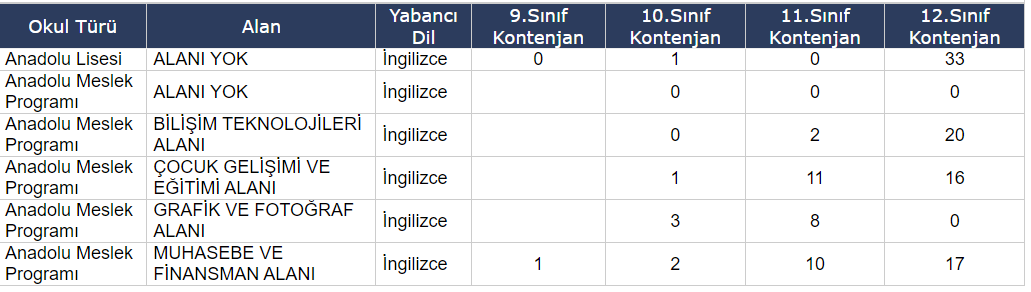 SOSYAL ETKİNLİKLERİMİZ
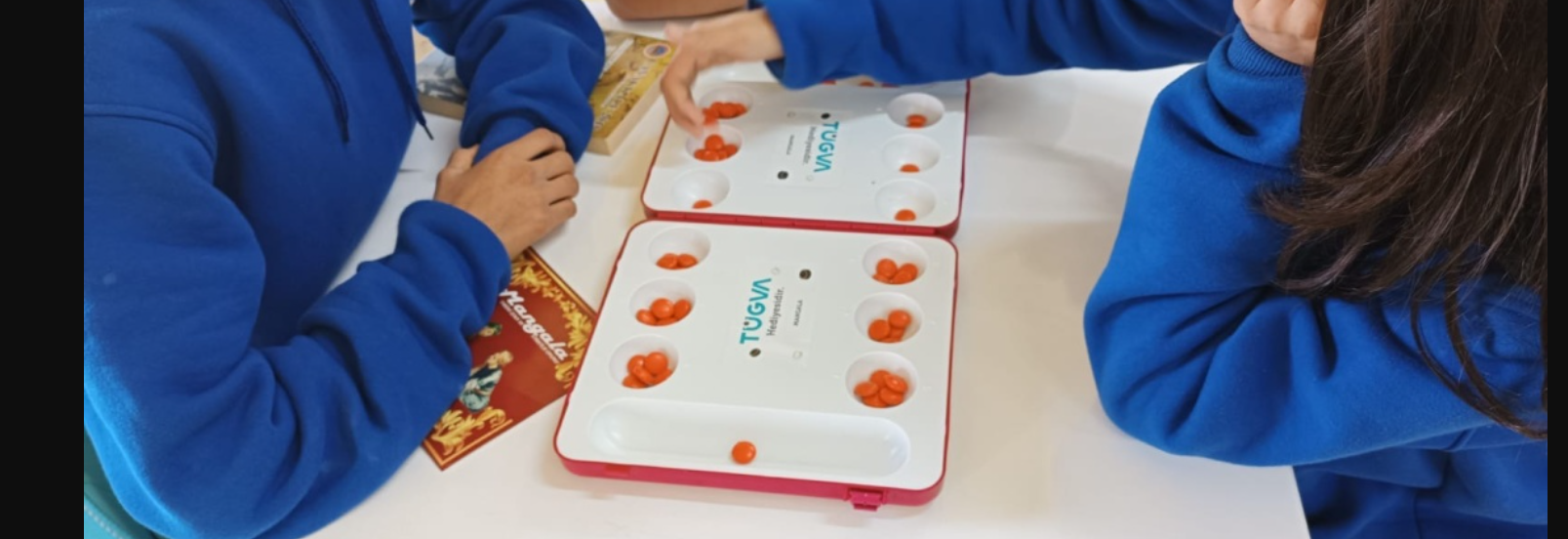 Öğrencilerimiz okul kütüphanemizde boş zamanlarını kitap okuyarak ve satranç ile mangala oynayarak değerlendiriyor.
GÜÇLÜ TÜRKİYE İÇİN MESLEKİ VE TEKNİK EĞİTİM
Sevgili öğrencilerimiz, ortaöğretim tercih sürecinde; İlgi, istek ve yeteneğinize uygun  bir  meslek  sahibi  olmayı,  Tercih  ettiğiniz  bir  okulda  öğrenim  görmeyi, İşverenlerin öncelikli tercih edeceği kişi olmayı, Mezun olduğunuzda iş hayatına katılmayı, Meslek alanınızda yükseköğrenim görmeyi hedefliyorsanız!
SİZİ AİLEMİZİN BİR PARÇASI OLMAYA DAVET EDİYORUZ. UNUTMAYIN!
GELECEK, SİZİNLE GÜZEL OLACAK.
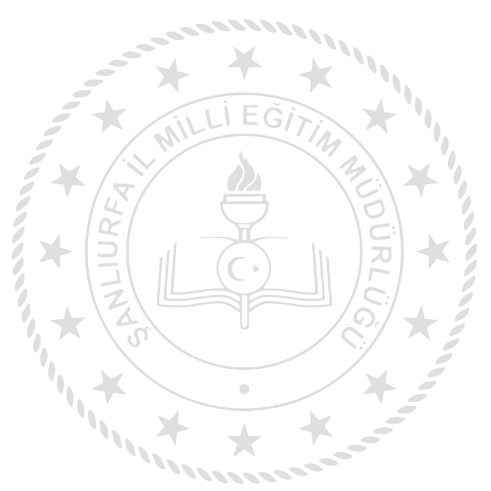